Wellcome
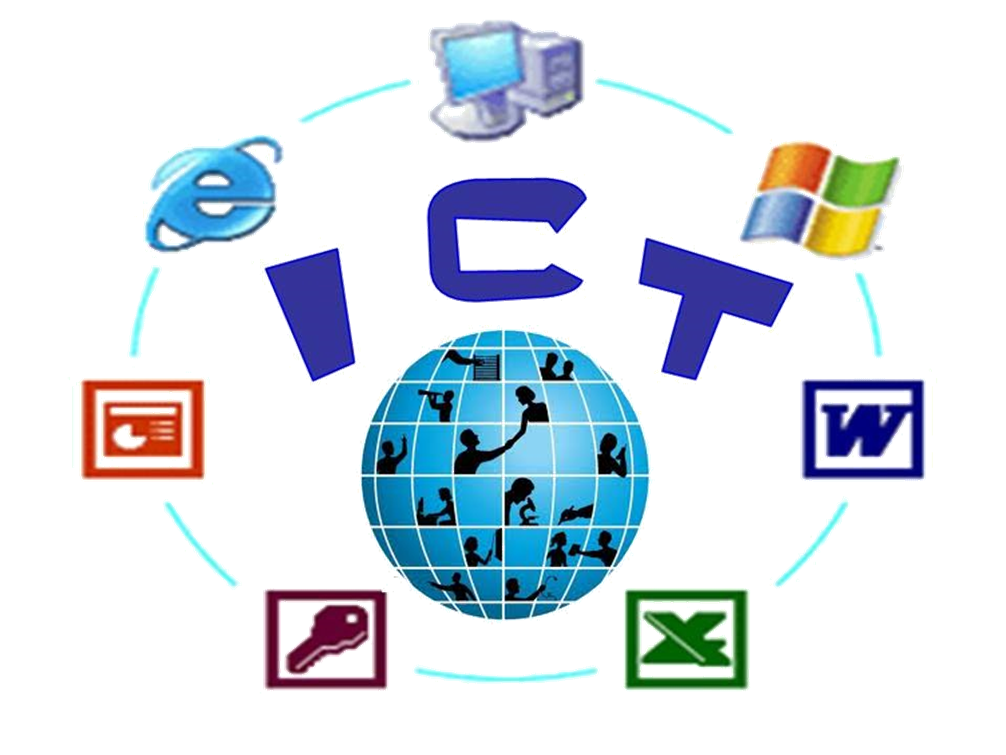 পরি চিতি
আহাদ আলী
সহকারী অধ্যাপক 
ইসলামের ইতিহাস ও সংস্কৃতি 
 (পার্ট-টাইম আইসিটি) 
ফতেপুর কলিম উদ্দীন কলেজ 
মান্দা, নওগাঁ|
মুঠোফোনঃ- ০১৭১২-৪৮১৪৩৪
Email :- ahad.tuba@gmail.com
শ্রেণিঃএকাদশ 
বিষয়ঃ (তথ্য ও যোগাযোগ ও   প্রযুক্তি) 
কমিউনিকেশন সিস্টটেমস এবং কম্পিউটার নেটওয়ার্কিং
অধ্যায়ঃদ্বিতীয়
সময়ঃ৫০ মিনিট
5/31/2019
2
ভেবে বল-
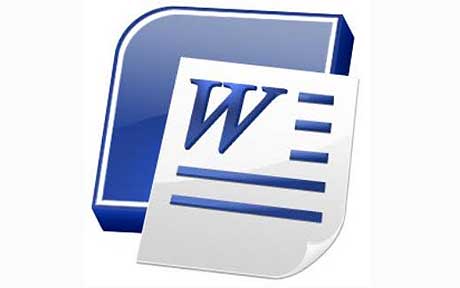 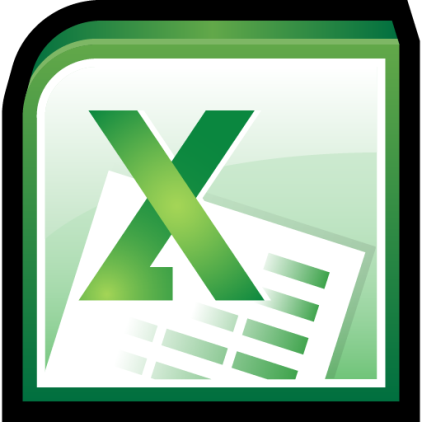 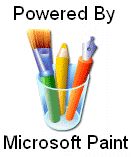 হিসাব-নিকাশের জন্য কোন প্রোগ্রামটি ব্যবহার করি?
স্প্রেডশিট পিরচিতি
পাঠ ঘোষণা
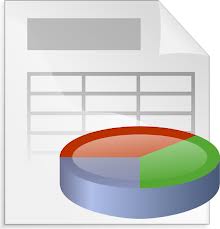 শিখনফল
এই পাঠ শেষে শিক্ষার্থীরা…
১। স্প্রেডসিট কী তা বলতে পারবে।
৩। ওয়ার্কসিটের গঠন বর্ণনা করতে পারবে।
৪। স্প্রেডসিট সফটওয়্যার ব্যবহারের উদ্দেশ্য বর্ণনা 
   করতে পারবে।
Spreadsheet অর্থ কী?
Spread
ছাড়ানো বা বিশ্রিত
Sheet
কাগজ বা পাতা
স্পেডসিটের আভিধানিক অর্থ হল ছাড়ানো বড় মাপের কাগজ বা পাতা
প্রাচীন হিসাব রাখার পদ্ধতি
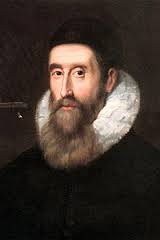 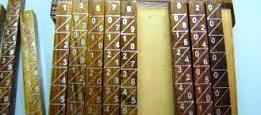 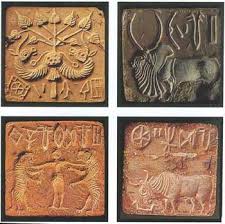 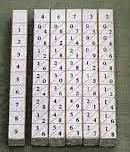 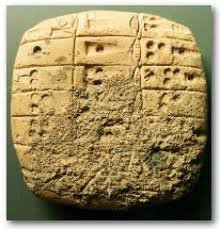 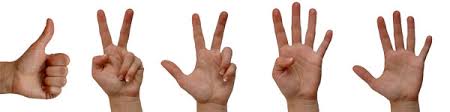 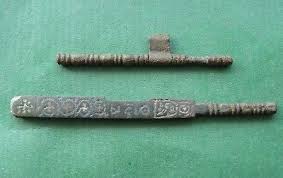 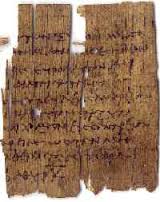 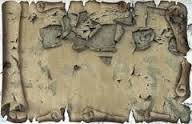 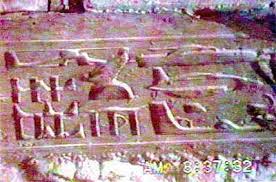 জন নেপিয়ার নামে একজন বিজ্ঞানী হাড়ের  গায়ে দাগ কেটে হিসাব করার পদ্ধতি আবিষ্কার করেন
গাছের বাকলে বিভিন্ন চিহ্ন দিয়ে হিসাব রাখার কাজ করত
পাথর ও কাঠের গায়ে দাগ কেটে হিসাব করত
হাতের কর গুণে হিসাব করত
পাথরের গায়ে বিভিন্ন চিহ্ন দিয়ে হিসাব রাখার কাজ করত
স্প্রেডশিটের ধারণা
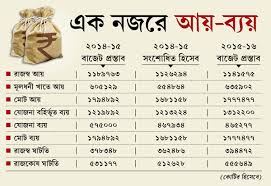 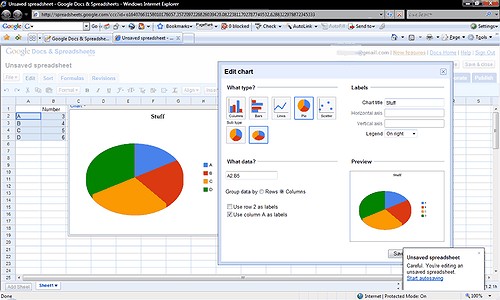 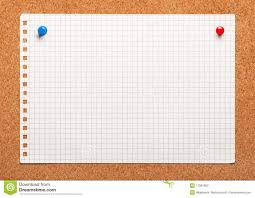 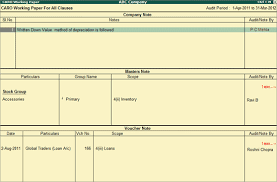 ব্যবসা প্রতিষ্ঠানে হিসাব করার জন্য ছক করা এ ধরণের কাগজ ব্যবহার করা হয়
এধরণের ছক কাটা কাগজের স্থান দখল করেছে সফটওয়্যার নির্ভর স্প্রেডসিট প্রোগ্রাম
এধরণের ছক কাটা কাগজের মাধ্যমে ব্যবসা প্রতিষ্ঠানে হিসাব উপস্থাপন করা হয়
স্প্রেডশিটের আভিধানিক অর্থ হলো বড় মাপের কাগজ
কয়েকটি স্প্রেডসিট প্রোগ্রাম
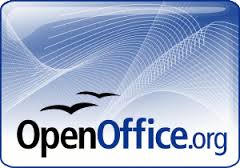 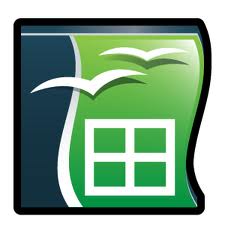 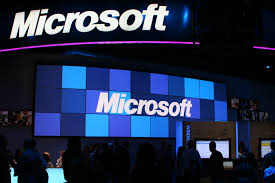 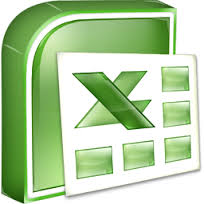 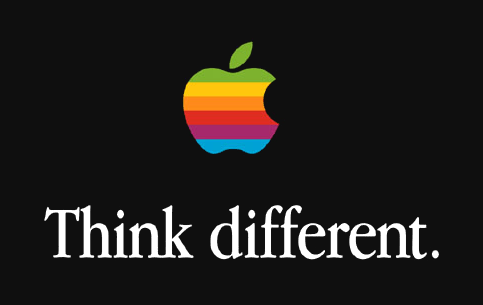 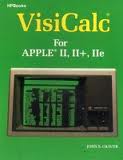 মাইক্রোসফট কোম্পানি
Kspread
এক্সেল
Open Office Calc.org
এ্যাপেল কোম্পানি
VisiCalc
স্প্রেডশিট প্রোগ্রাম
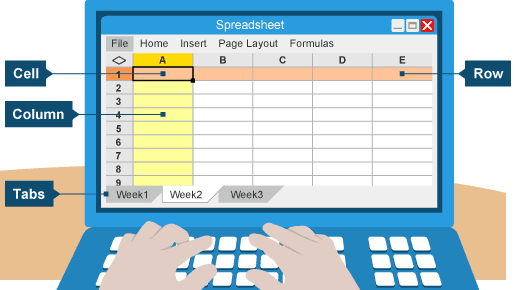 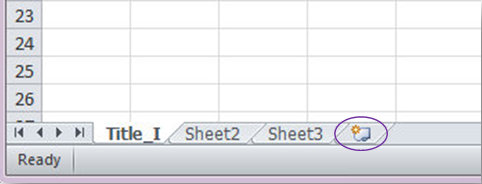 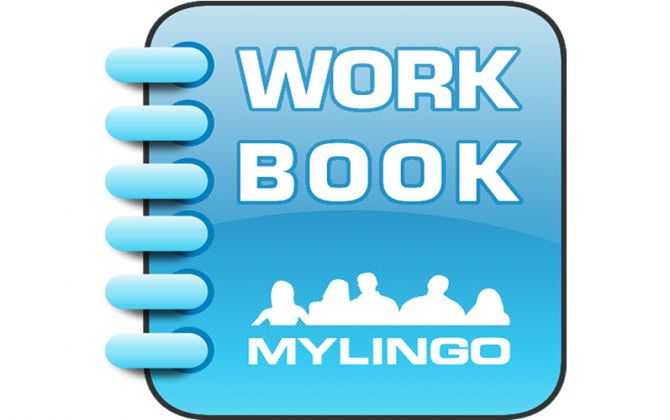 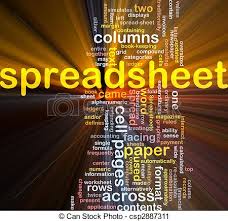 রেজিস্টার খাতার পৃষ্ঠার ন্যায় এখানে অনেকগুলো 
ওয়ার্কসিট থাকে
এটি কখনো কখনো  ওয়ার্কবুক বলা হয়
স্প্রেডসিট হল এক ধরণের কম্পিউটার প্রোগ্রাম
একটি ওয়ার্কসিট অনেকগুলো সারি ও কলাম  থাকে
ওয়ার্কসিটের গঠন
কলামের 
শিরোনাম
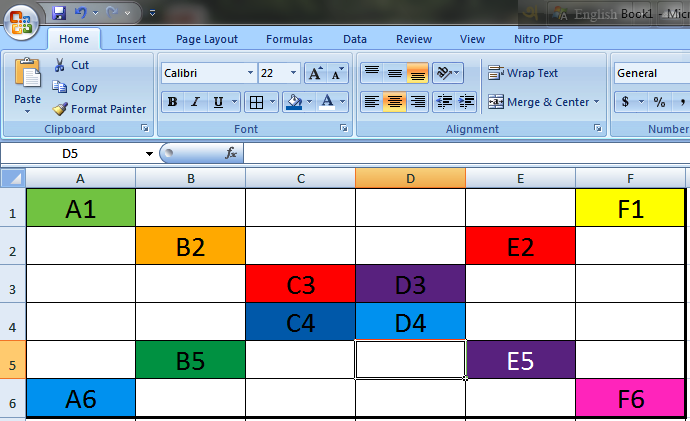 সারির
শিরোনাম
কলামের শিরনাম B ও সারি শিরনাম 2 হলে ছেদ বিন্দুতে অবস্থাকারী সেলের নাম B2
একক কাজ
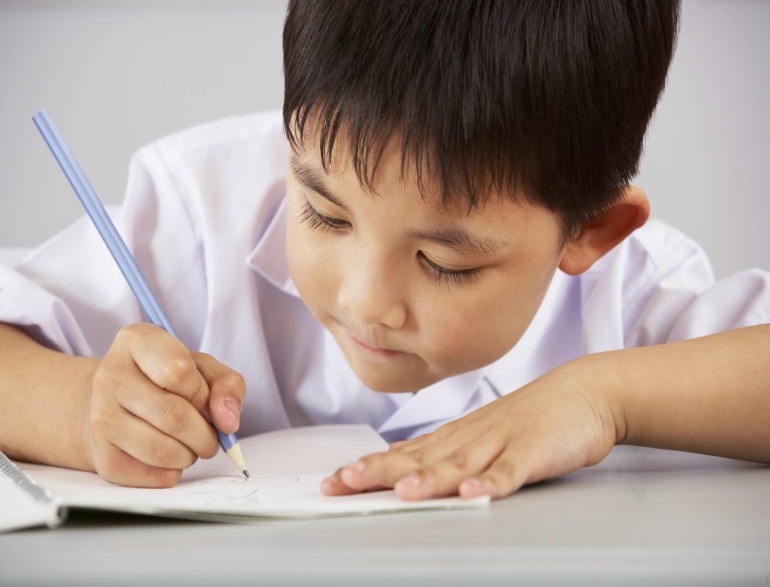 স্প্রেডসিট প্রোগ্রাম কী?
[Speaker Notes: শিক্ষার্থীগণ ব্যবহারিক জ্ঞান লাভ করবে।]
স্প্রেডসিট এবং তথ্য ও যোগাযোগ প্রযুক্তি মধ্যে সম্পর্ক
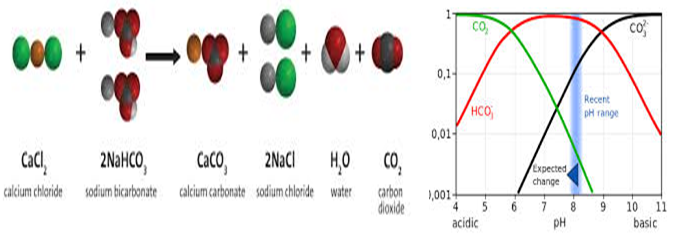 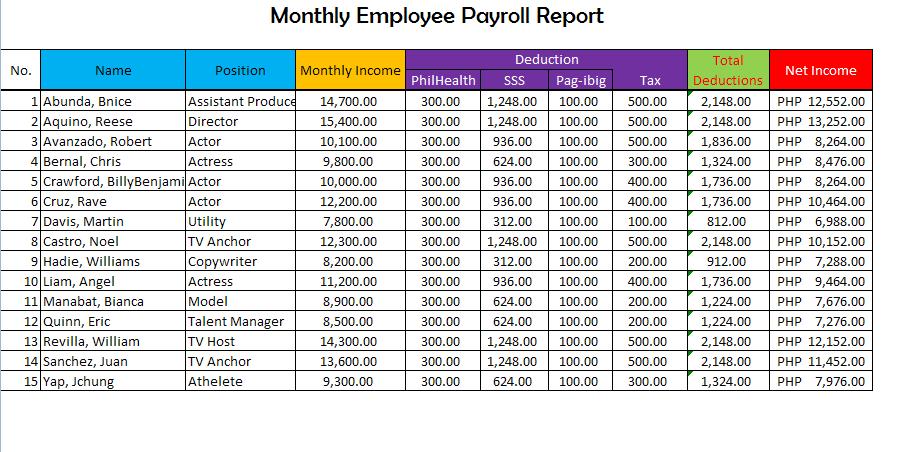 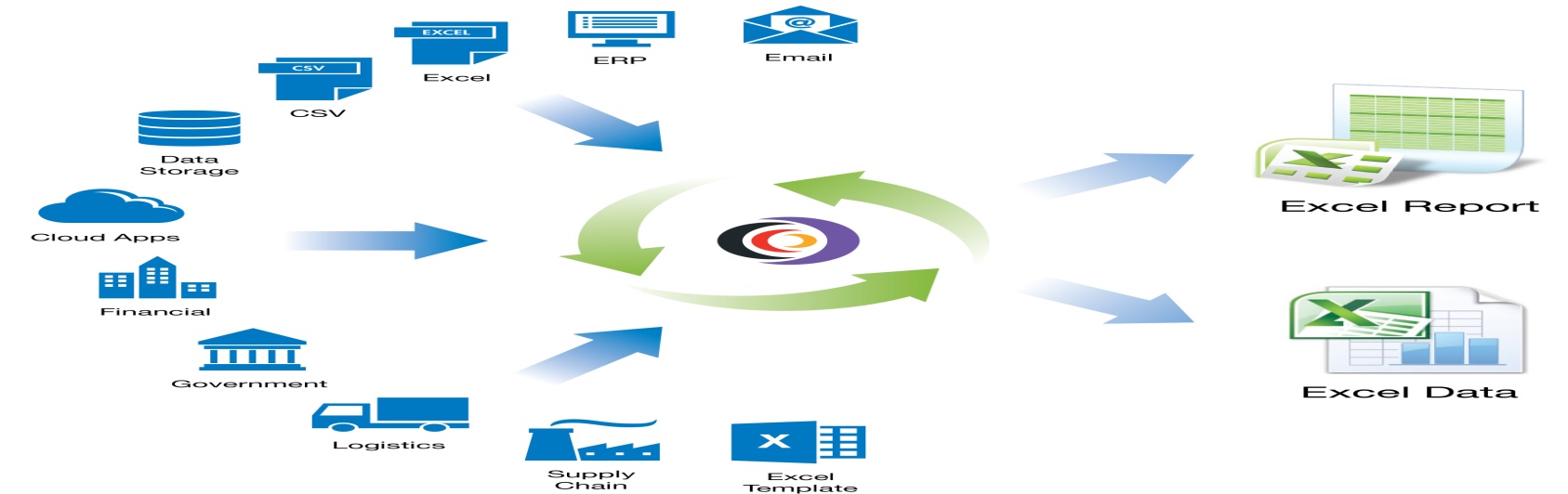 বর্তমানের আইসিটির যুগে তথ্য প্রক্রিয়াকরণে স্প্রেডসিট ব্যবহার করা হয়
গবেষণায় উপাত্ত বিশ্লেষণে স্প্রেডসিট ব্যবহার করা হয়
ব্যবসায়িক তথ্য উপস্থাপনে স্প্রেডসিট ব্যবহার করা হয়
দলগত কাজ
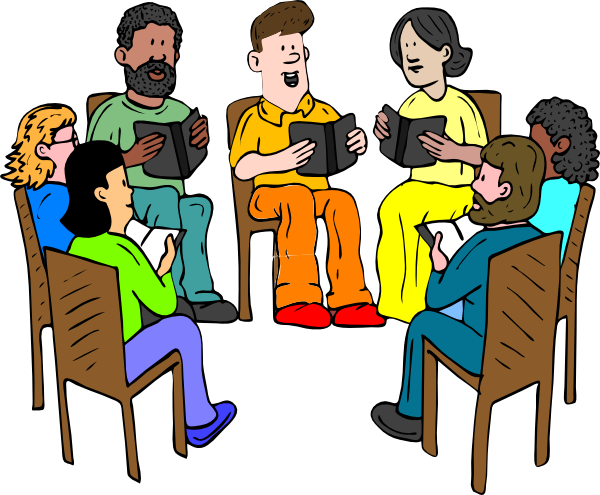 উপরিউক্ত তিনটি ঘটনার পেক্ষিতে স্প্রেডসিট সফটওয়্যার ব্যবহারের উদ্দেশ্য বর্ণনা কর
স্প্রেডসিট সফটওয়্যার ব্যবহারের উদ্দেশ্য:
 স্প্রেডসিট সফটওয়্যার ব্যবহার করে বিপুল পরিমাণ উপাত্ত নিয়ে কাজ করা যায়।
স্প্রেডসিট সফটওয়্যার ব্যবহার করে হিসাবের কাজ দ্রুত ও নিভূলভাবে করা যায়।
 এ সফটওয়্যার সূত্রের ব্যবহার করে  হিসাব স্বয়ংক্রিয়ভাবে করা যায়।
 এ সফটওয়্যার সূত্রের ব্যবহার করে  হিসাব স্বয়ংক্রিয়ভাবে করা যায়।
 একই সূত্র বার বার প্রয়োগ করা  যায় বলে প্রক্রিয়াকরণে সময় কম লাগে।
 এ সফটওয়্যারের মাধ্যমে ডাক যোগাযোগের ঠিকানা ও ই-মেইল ঠিকানার ব্যবস্থাপনা ও সংরক্ষণ সহজে করা যায়।
মূল্যায়ন
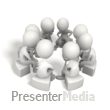 ১। স্প্রেডসিট কী? 
২। ২টি প্রাচীন গণনা যন্ত্রের নাম কি?
৩। ১টি ওয়ার্কসিটে কতটি সারি থাকে? 
৪। স্প্রেডসিট সফটওয়্যার ব্যবহারের উদ্দেশ্য কী?
বাড়ির কাজ
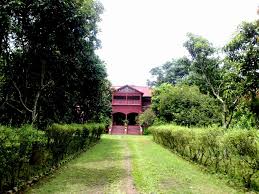 বিদ্যালয়ের প্রশাসনিক কাজে স্প্রেডসিটের গুরুত্ব বর্ণনা কর।
ধন্যবাদ
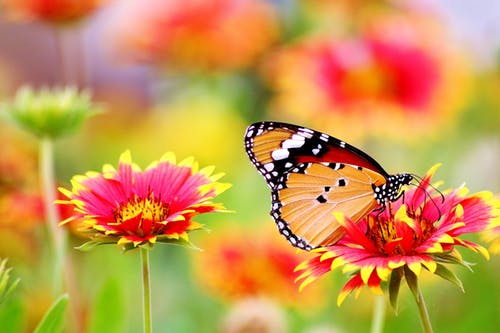